МБОУ «Тюгеевская СОШ»Урок-семинар  на тему«Маленькая победоносная война» 9-11 классы
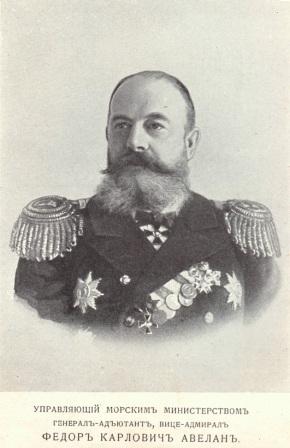 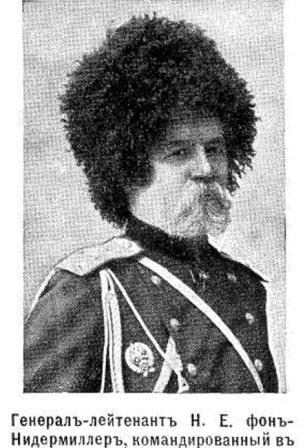 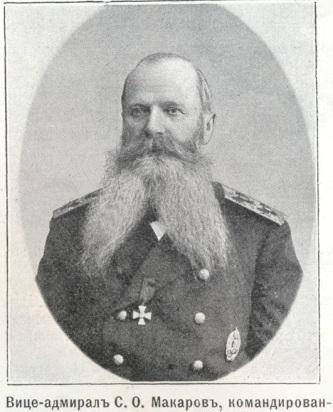 2012г
Мировые державы и Дальний Восток на рубеже Х1Х-ХХ вв.
Причины Русско-японской войны:
борьба между мировыми державами за влияние на Дальнем Востоке;
Борьба Японии и России за влияние в:
 Северном Китае, 
Маньчжурии 
Корее 

агрессивные планы определенной группы в русском правительстве, считающей, что война отвлечет народ от революции.
Основные события Русско-японской войны.
1904г., 26-27 января (8-9 февраля)*
Внезапное нападение японских кораблей на русскую эскадру в Порт-  Артуре
Начало Русско-японской войны
27 января (9 февраля)
В нейтральном корейском порту Чемульпо атакованы два русских корабля -«Варяг» и «Кореец»  Гибель русских кораблей
31 марта (13 апреля)
Поражение русского флота у  Порт- Артура. Смерть командующего Тихоокеанским флотом вице-адмирала С.О. Макарова
Фактическая гибель Тихоокеанского флота (из 7 кораблей осталось 3). Отказ от активных действий на море
17 (30) июля.     Начало осады Порт-Артура японцами 
11-21 июля (24 августа -3 сентября)
Сражение под Ляояном. Русские войска отступают к  Мукдену
Русские не смогли воспользоваться Ситуацией, сложившейся в их пользу, в частности из-за нерешительности командующего армией А.Н. Куропаткина
20 декабря (2 января)  Порт-Артур сдан японцам
Пренебрегая мнением офицеров, солдат и матросов, генерал А.М. Стессель сдает крепость
1905г., 22 февраля (10 марта)   Сражение под Мукденом
Отступление и поражение русских войск. Изменение настроений в русском обществе на крайне негативное, особенно по отношению к власти
14-15 (27-28) мая     Цусимское сражение
2-я тихоокеанская эскадра под командованием адмирала ЗЛ. Рожественского терпит поражение. Русский флот фактически уничтожен
Мирный договор, подписанный в г. Портсмуте
Уступка Японии в вечное и полное владение Южного Сахалина, аренды Ляодунского полуострова с Порт-Артуром.
Признание Кореи сферой интересов Японии.
Предоставление Японии права вести рыболовство вдоль русских берегов в Японском, Охотском и Беринговом морях.
Предоставление Японии режима благоприятствования в торговле с Россией.
Вывод русских и японских войск из Маньчжурии.
Итоги войны
уничтожение Балтийского и Тихоокеанского флотов;
большие людские потери;
позор от проигранных сражений;
крушение мечты о господстве на Дальнем Востоке;
революция.
Интернет -ресурсы
powerp.ru›load/history/russko_japonskaja_vojna…
Search  archive2013.ru›load…russko…
voyna-skachat
  presentacia.com›presentacia/389 
libok.net›writer…shishov…russko-yaponskoy_voynyi…